Staffa Training
HPC400 Motor
August 2016
Agenda
HPC400
Description
Market position
Design
R&D Testing
Performance
Installation
Model Code
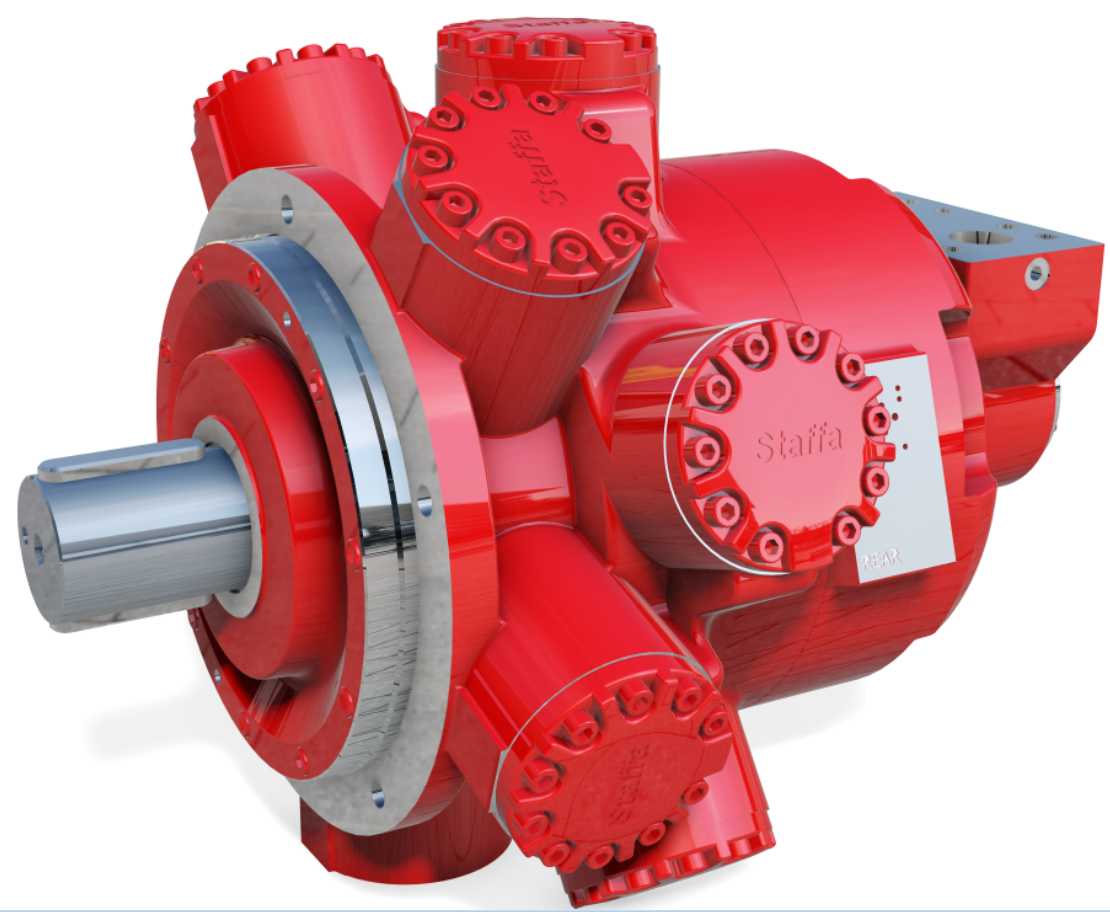 Description
4 displacement modes
Freewheel option available
Rated torque of 25,000 N m
Maximum continuous power of 430 kW
Dynamic displacement change
Based on HPC motor range with all latest developments included
Higher speed rating at full displacement
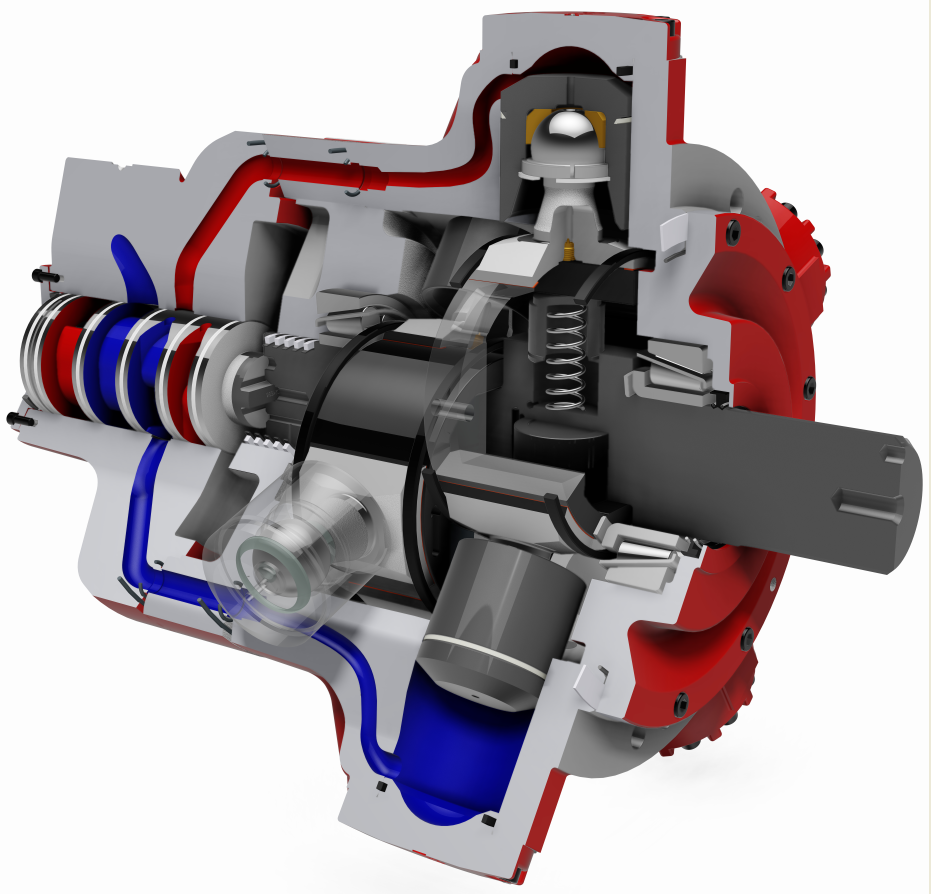 Market Position
Aimed at marine winch market
Increased power density
Increased flexibility with 4 displacement modes
Reduction of system complexity
Design
Design
Design:		C-Spacer
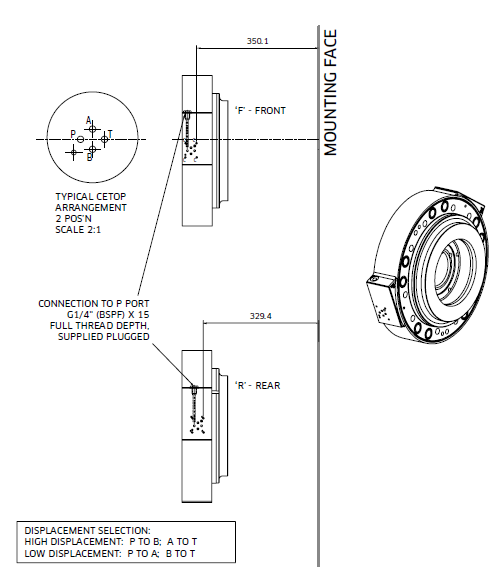 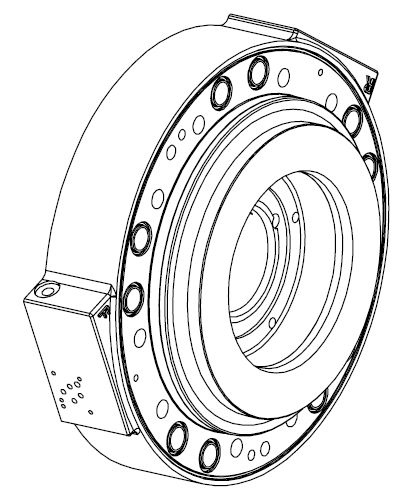 Design:		Valve Housing
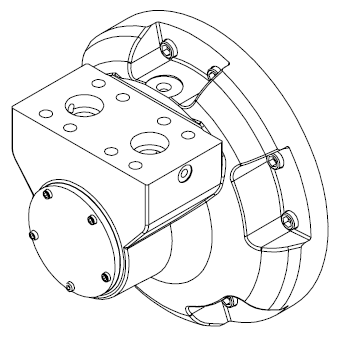 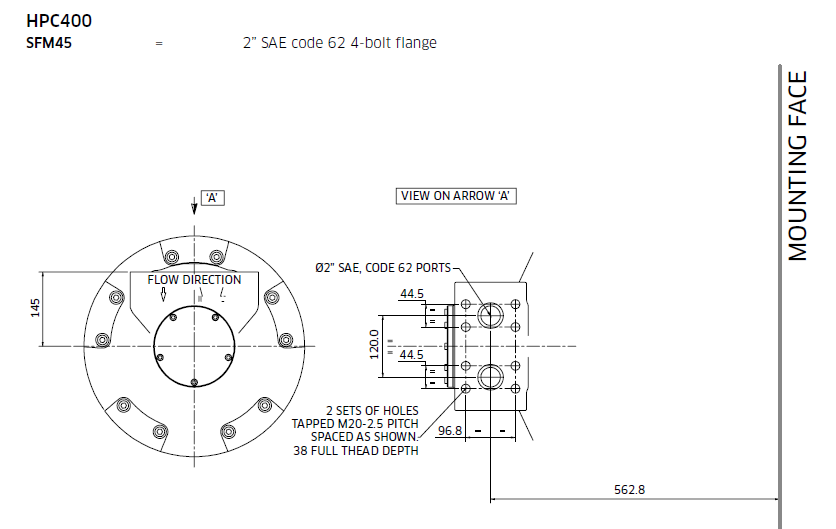 Design:		Seal Technology
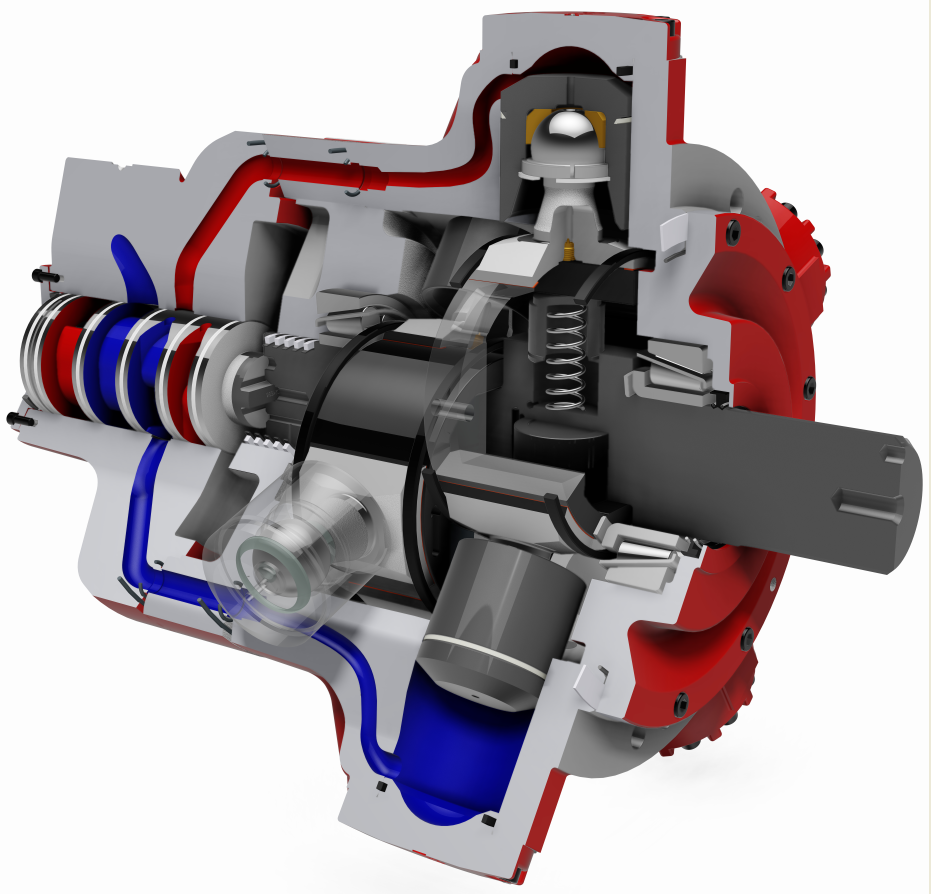 Shaft rings: new PEEK material with stainless steel spring backing rings
Improved PV rating
Improved leak rate

Displacement piston seals: new step-section rings
Improved leak rate
Design:		Shaft
Double bank, each bank with high and low displacement

2 shaft options:
Each bank with displacement range 5 in3/rev to 200 in3/rev
Each bank with displacement range 0 in3/rev to 195 in3/rev
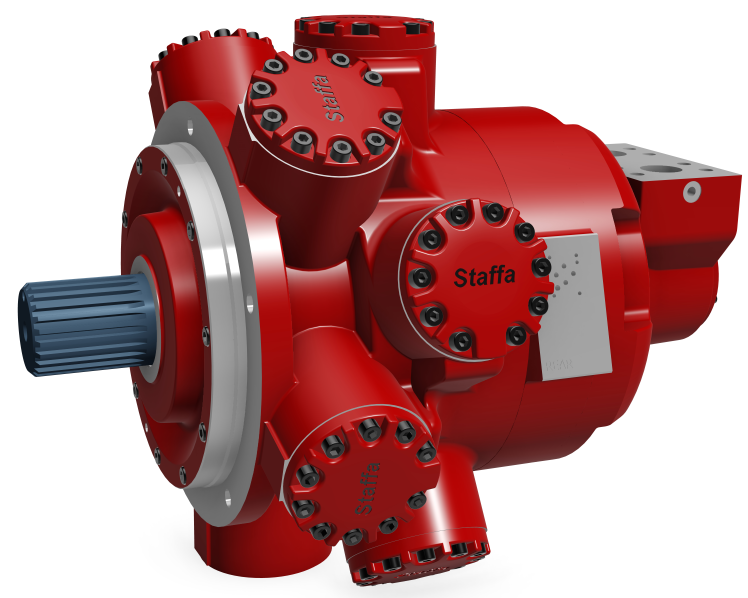 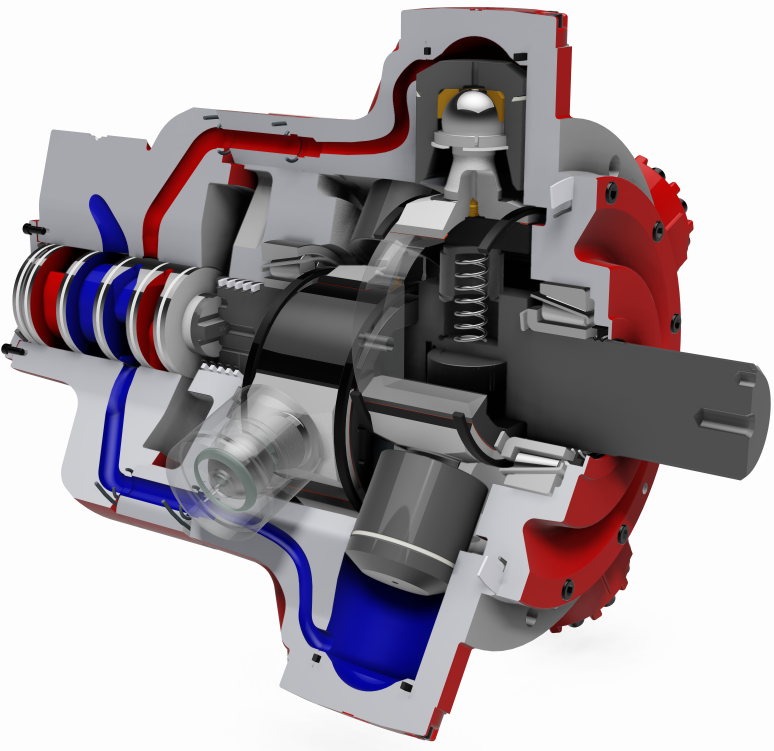 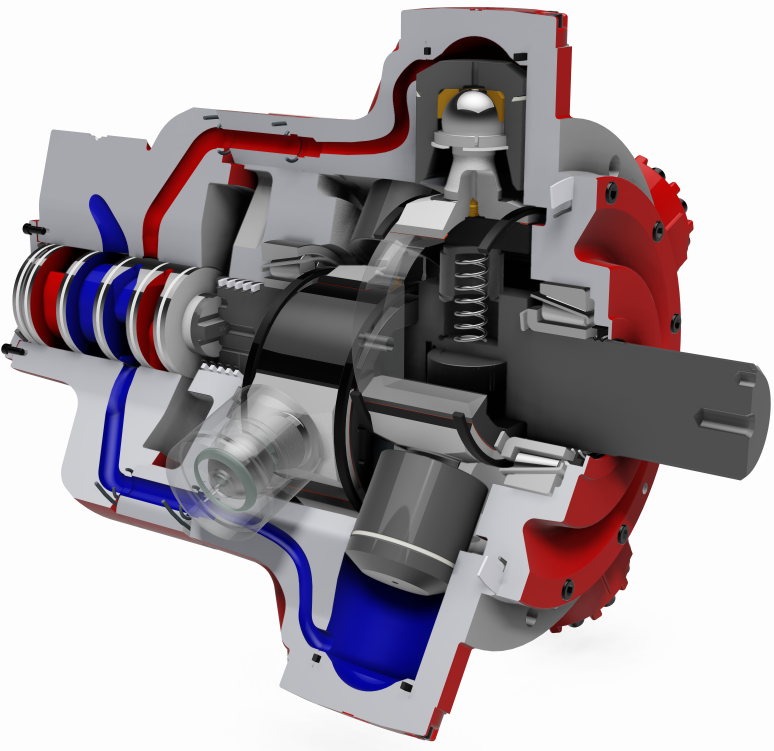 Design:		Motorcase
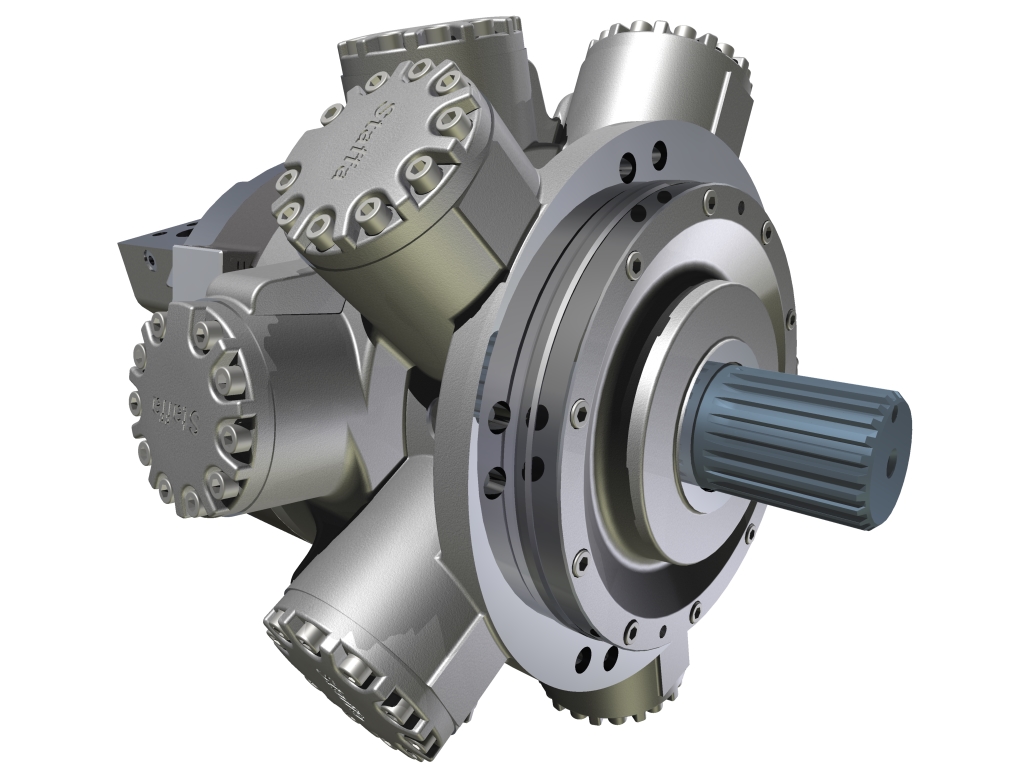 Standard motorcase – 10 bolt holes, Φ22mm
Different to B400due to targetmarket whereacquiring 12.9grade bolts maynot be feasible
Where 12.9 gradebolts can be used,only 5 are required
R&D Testing
2 million-cycle full power testing

Power testing with one drum in freewheel (zero-stroke)

Fatigue and burst testing for all new castings

Seal performance testing
Performance
Significant gains compared to HPC range

Continuous power rating improved

Continuous speed rating improved

Displacements available – 10 in3/rev increments as standard. Others can be made as special parts

Datasheet performance figures limited at present – any figures not given available on request from Staffa Engineering Dept.
Installation
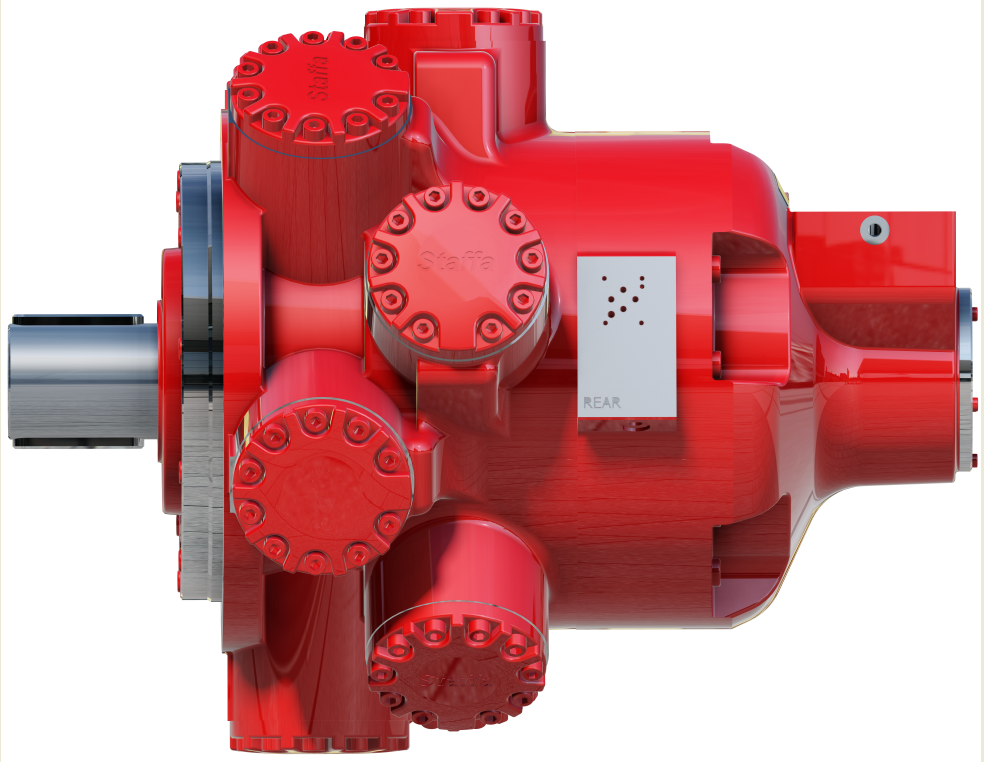 CETOP3 displacementchange only – no X-type

No vertical-up optionat launch

Shaft seals: standardand high pressure

5 case drain holes

SFM45 valving only

C-spacer orientation at 2 o’clock and 10 o’clock as standard
Installation
Displacement options: As current HPC motors,10 cubic inch increments on each drum

Shaft options:





3D CAD models availableon website
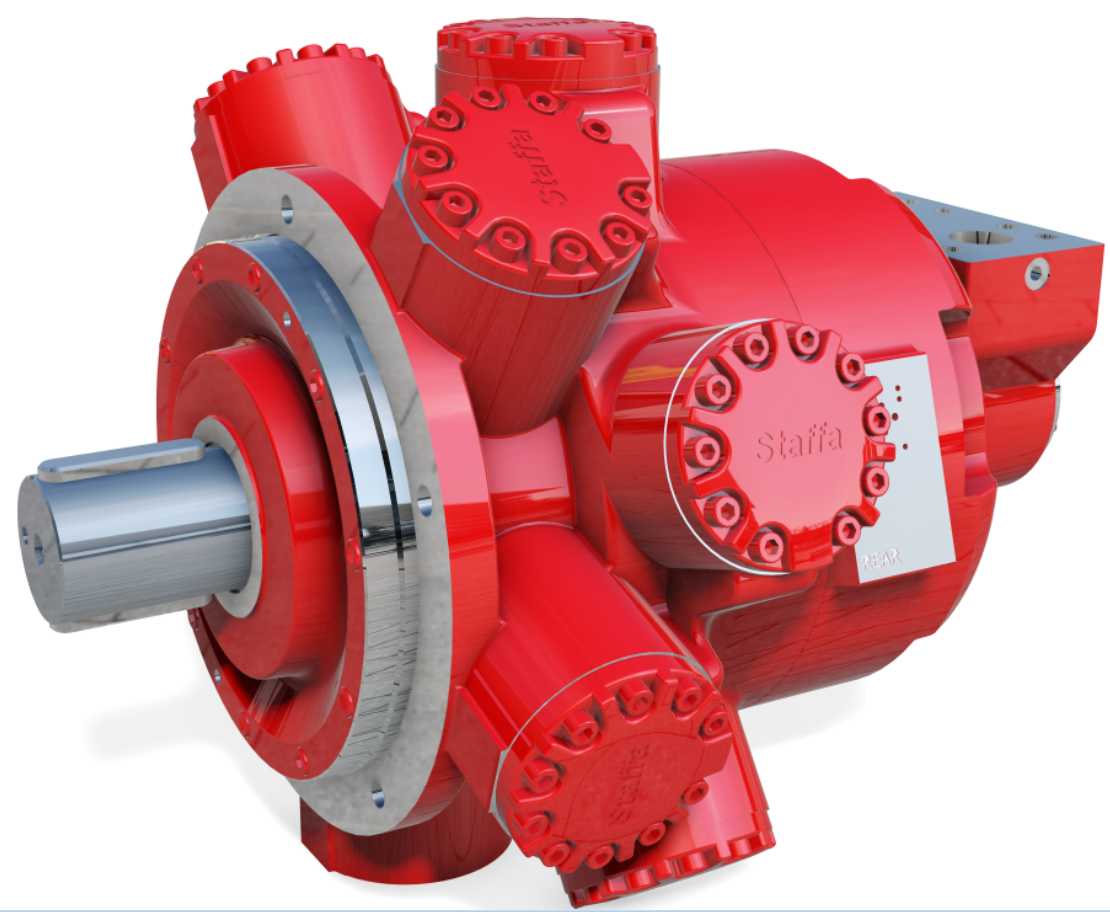 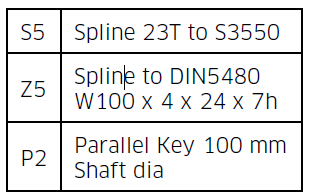 Model Code
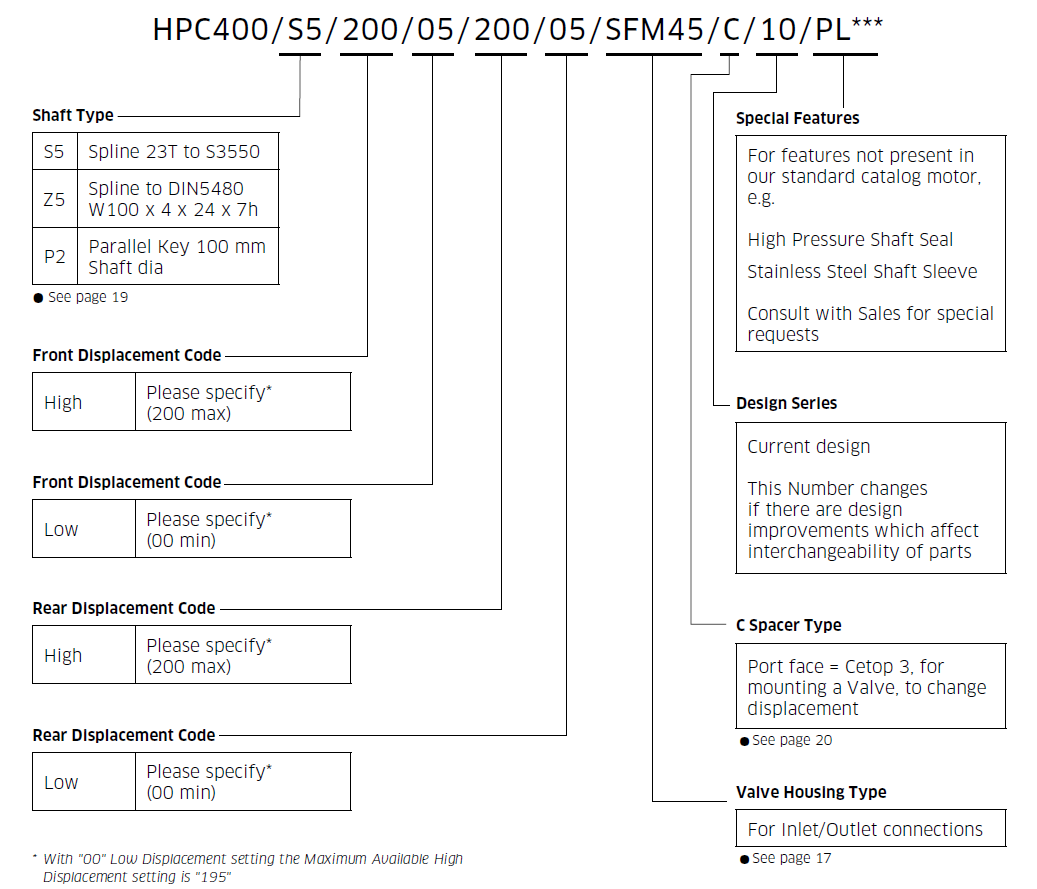 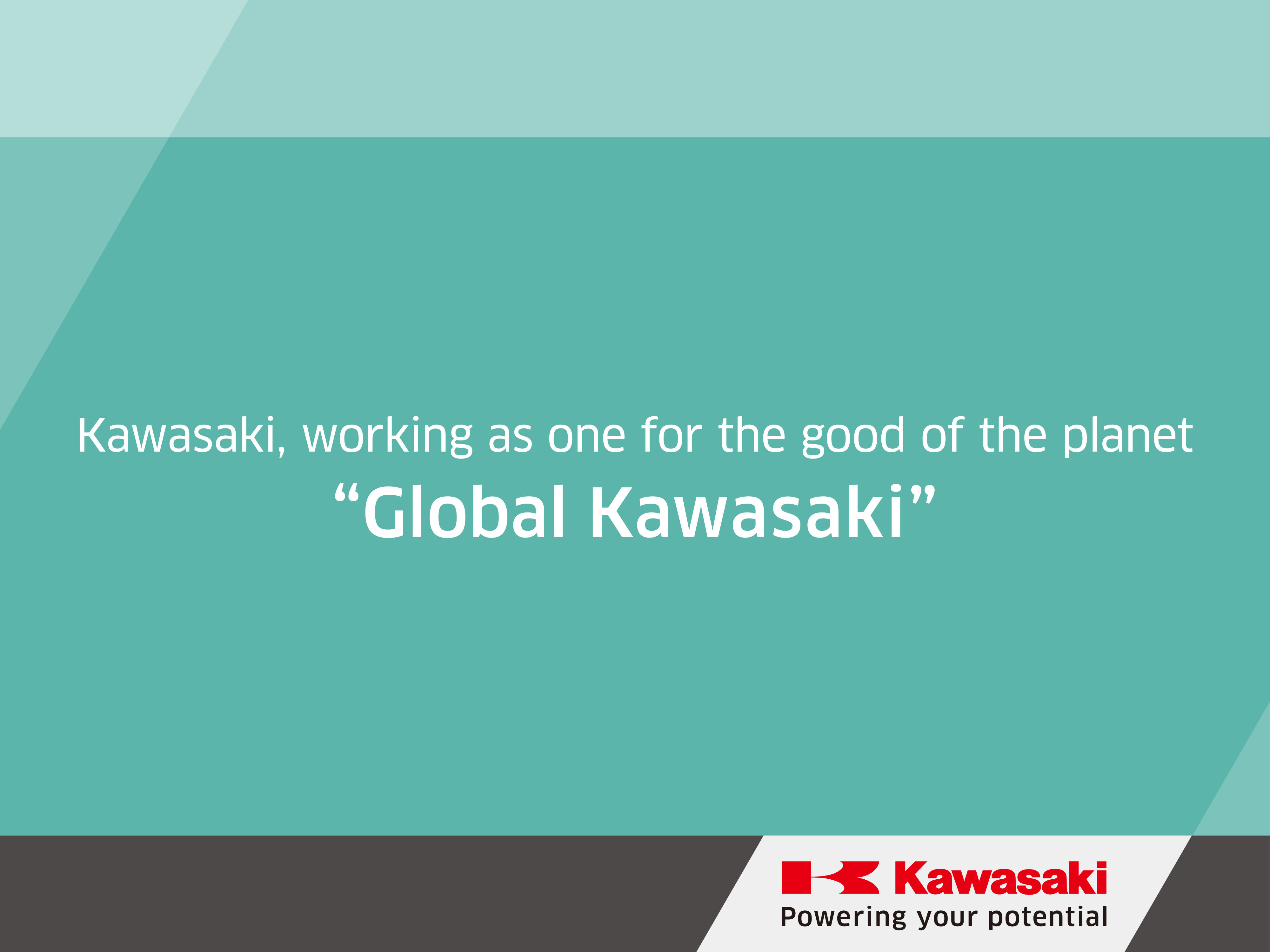